DISEF/DSE/SE/23-0019
FRENCH LOW-LEVEL LONG-LIVED REPOSITORY PROJECT: ENSURING SUSTAINABILITY FROM THE EARLY STAGES
Sonia GUILLOT, Head of Environment Department 
Andra
French Radioactive Waste Management Agency 
sonia.guillot@andra.fr
2
Context
A required project :
By authorities
To meet the radioactive waste disposal needs

The process to choose the site of investigation
1 - National territory screening  : safety and environmental criterias. 
	Ex : argillaceous depth and thickness, environmental protected aeras
2 - Identification of sites 
3 - Call for applications : volunteer community to host detailed studies

 Further studies are on-going with this community
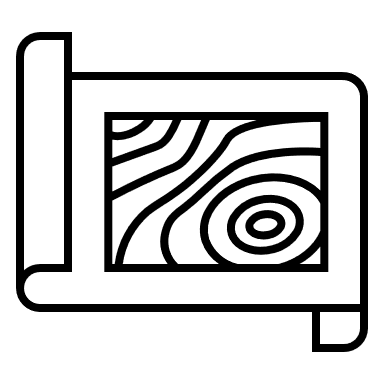 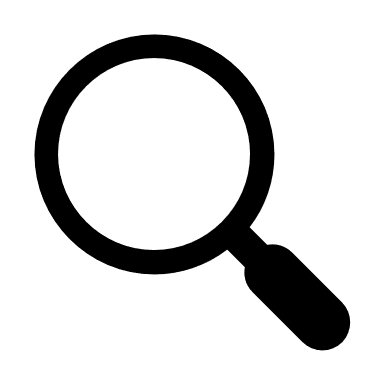 DISEF/DSE/SE/23-0019
[Speaker Notes: First: present the project and the first steps in environment, but more on the safety angle

A project required to meet radioactive waste disposal needs. No disposal for Long-Lived Low Level waste. And required by the authorities

-A review on the national territory crossing safety and environmental criterias, such as argillaceous depth and wide, early exclusion of environmental protected aeras : SOME EXAMPLES OF ENVT FACTORS

This study led to the identification of dozens of interesting sites

After a call for applications, a community volunteered in the East of France, closed to our Aube’s disposal facilities]
3
Building a sustainable project
Why ?
Major global environmental challenges 
Growing public concern and authorities' requirements about environmental impacts

How ?
A collaborative work between facility’s design, safety and environmental teams at an early stage
DISEF/DSE/SE/23-0019
[Speaker Notes: Datas are needed to be able to conduce environmental studies as we will see for the landscape’s study

A collaborative work between facility’s design, safety and environmental teams:
To compare construction’s techniques 
To define the implementation 

A sample of what we have done: 2 factors: biodiversity and landscape]
4
Avoid / Reduce / Compensate Strategy
French Environmental Code : 

Avoid significant adverse effects on the environment or human health 

Reduce those effects that cannot be avoided

Compensate, where possible, for significant adverse effects on the environment or human health that could not be avoided or sufficiently reduced. If it is not possible to compensate for these effects, the developer must justify this impossibility.
DISEF/DSE/SE/23-0019
[Speaker Notes: Avoidance: an avoidance measure modifies a project to remove a negative or indirect impact that the project would cause.

Reduce: a reduction measure aims to reduce as far as possible the duration, intensity and/or extent of impacts of a project that could not be avoided.

Compensate: the purpose of a compensation measure is to provide at least an equivalent counterpart to the significant direct or indirect negative effects of the project that could not be avoided or reduced]
5
Focus : Landscape  (1/2)
A joint work with the design team to define several heights, extents and locations for the disposal
An adapted methodology which crosses :
Landscapes features 
Human perception and sensitivity
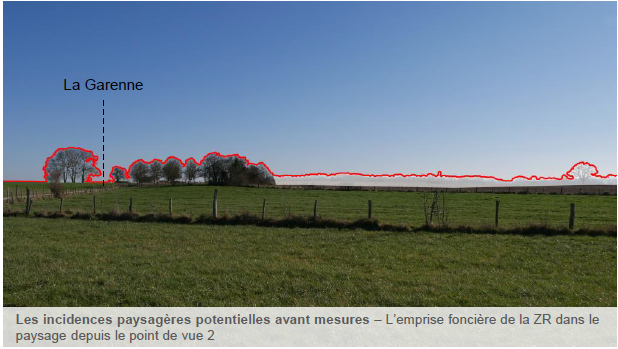 DISEF/DSE/SE/23-0019
6
Focus : Landscape (2/2)
DISEF/DSE/SE/23-0019
7
Focus : Biodiversity  (1/2)
An adapted methodology to the extent of the aera : 
Focus on habitats instead of species
Identification of local ecological stake levels
Relative comparison between ecological levels 


This work is necessary for both implementing and making choices about construction techniques.
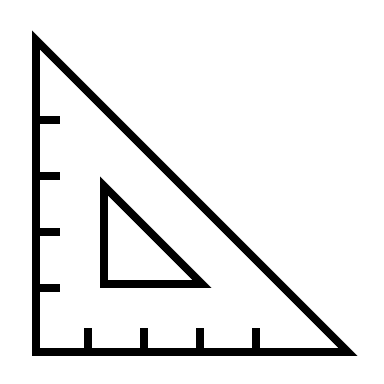 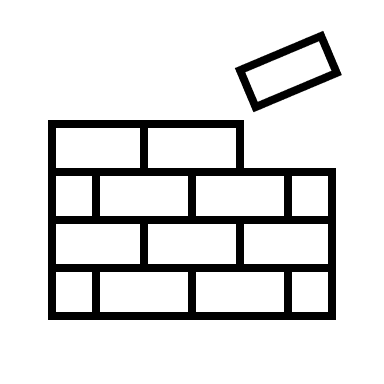 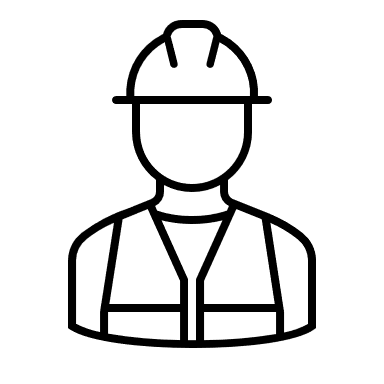 DISEF/DSE/SE/23-0019
[Speaker Notes: Talk about the impact assessment on wild fauna and flora related to the chemical and radioactive releases]
8
Focus : Biodiversity (2/2)
DISEF/DSE/SE/23-0019
[Speaker Notes: Here, the stakes are at the level of the woodlands; the ponds and surroundings, in particular the ZNIEFF 1 around the pond of Verdat; along the major bed of the watercourse.
In red, a Natura 2000 site.

By the way, you can see on the right below side, the Aube disposal facility. It enables us to have an idea of the extent of a future LLLL waste disposal

The landscape and biodiversity stakes lead to 2 opposite recommendations]
9
Specificities of environmental approach
Avoid, reduce, compensate strategy
Avoidance can be maximized if taken at an early stage
Iterative approach along the life of the project

Global project : geographically and over time 
Factors to be considered :
Specific to the environmental approach. Ex : landscape
For safety and environment but with two different points of view. Ex : biodiversity

Traceability of the demonstration to stakeholders
DISEF/DSE/SE/23-0019
[Speaker Notes: Iterative approcach:
Environmental studies start before design studies because environmental issues are necessary information for design studies: basis for avoidance

The environmental studies and the drafting of the impact study are carried out in parallel with the design studies in order to : 
Analyze the environmental impact of the design solutions considered and participate in the development of the chosen solution = optimized eco-designed project
Report on the application of the ARC approach in the impact study

Environmental studies continue after the design studies for : 
Analyze the residual environmental impact of the selected alternative
Develop additional reduction, compensation and support measures
Plan follow-up actions]
10
And then ?
Next step : 
Production of a report summarizing all the environnmental and safety studies shared with waste producers, local population and institutions;  instructed by the French Nuclear Safety Authority

Continue the process :
Involvement of stakeholders 
A multi-criteria and multi-stakeholders analysis
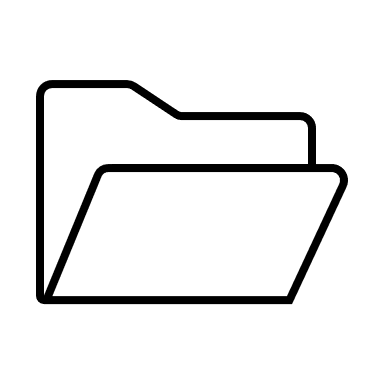 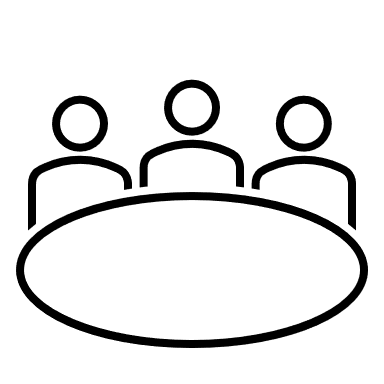 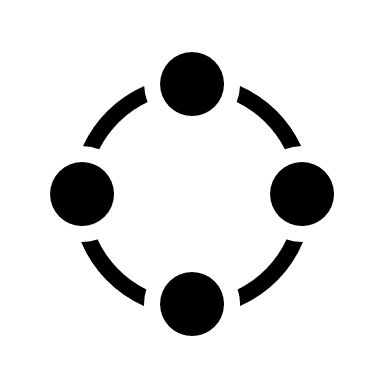 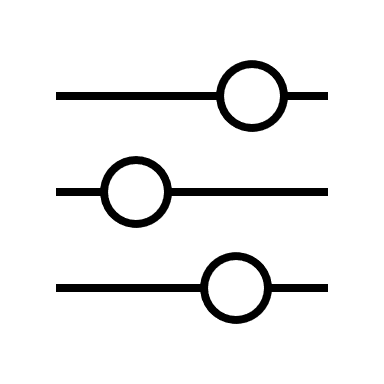 DISEF/DSE/SE/23-0019
[Speaker Notes: The acquired knowledge is going to be used as entry data to realise a multicriteria (e.g., social, environmental, economic, technical, etc.) and multi-stakeholder analysis mainly by holding public consultations.]
11
Sustainable Development Goals
Participate in the territorial economic 
development
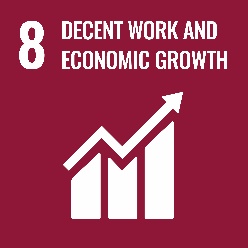 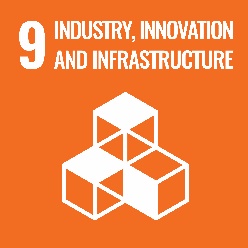 Ensuring human, 
flora and fauna protection
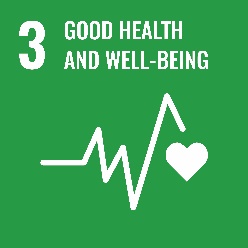 Developing sustainable infrastructures
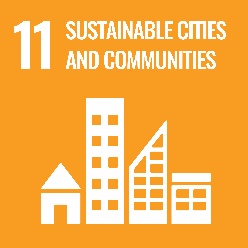 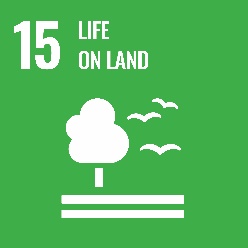 Avoid natural aeras
Participate in a local sustainable project
Reduction of the project’s right-of-way
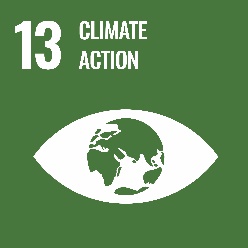 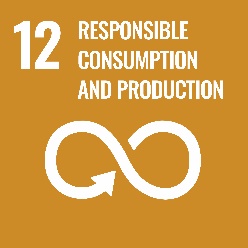 Through an environmental management plan
Reduce climate impact
DISEF/DSE/SE/23-0019
[Speaker Notes: We check how this project contributes to sustainable development goals]
THANK YOU
Mrs Sonia GUILLOT
Head of Environment Department 
Andra - French Radioactive Waste Management Agency 
sonia.guillot@andra.fr